Prager deutsche Literatur 2019
4. Kafka I: Fragment und die identitätskrise: Verwandlung und Der Bau
Franz Kafka (1883-1924)
Das Urteil (1913)
Die Verwandlung (1915)
Brief an den Vater (1919)
Der Prozess (1925)
Das Schloss (1926)
Der Verschollene / Amerika (1927)
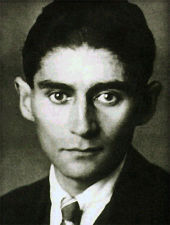 Kafkas Vermächtnis
In der zweiten an Brod gerichteten Verfügung vom 29. November 1922 erklärte Kafka:
„Von allem, was ich geschrieben habe, gelten nur die Bücher: Urteil, Heizer, Verwandlung, Strafkolonie, Landarzt und die Erzählung: Hungerkünstler. (Die paar Exemplare der ‚Betrachtung‘ mögen bleiben, ich will niemandem die Mühe des Einstampfens machen, aber neu gedruckt darf nichts daraus werden.) Wenn ich sage, daß jene 5 Bücher und die Erzählung gelten, so meine ich damit nicht, daß ich den Wunsch habe, sie mögen neu gedruckt und künftigen Zeiten überliefert werden, im Gegenteil, sollten sie ganz verloren gehn, entspricht dieses meinem eigentlichen Wunsch. Nur hindere ich, da sie schon einmal da sind, niemanden daran, sie zu erhalten, wenn er dazu Lust hat.“
Deleuze/Guattari
1975 – Studie „Kafka. Für eine kleine Literatur“ – methodologisch von der Postmoderne inspiriert, namentlich Derrida  (Dekonstruktion)und Foucault (Diskursanalyse):
Machtstruktur –Literatur im politischen Kontext
3 Kriterien:
Ablehnung der Wahl zwischen der Integration (Auflösung in der Majorität und der Differenz (Ausgrenzung aus dem Ganzen) – Ausweg der Literatur: benutzt, aber verändert  und deterritorialisiert die majoritäre (bzw. große) Sprache, die
2. Politisierung der individuellen Schicksale (das Geselllschaftliche definiert die individuelle Psyche)
3. auch der Autor sieht sich nicht individuell, sondern als eine kollektive Instanz
Es geht eigentlich um das Verhältnis zwischen der Sprache und der Macht
Kafka und seine Freunde im Prager Kulturleben
die Väter von Kafka, Brod, Werfel oder Willy Haas waren Mitglieder des 1895 gegründeten Centralvereins deutscher Staatsbürger jüdischen Glaubens, ihre Söhne dann desVereins jüdischer Hochschüler Bar-Kochba in Prag, der auch verschiedene Vorlesungen (wie z. B. jene von Martin Buber) oder auch kulturelle Veranstaltungen organisierte.
1893 entstand Prager Loge der Organisation B'nai B'rith und auch das Herder-Verein
Café Arco als ihre Hauptbasis
Willy Haas über die Herder-Blätter
Herder-Blätter
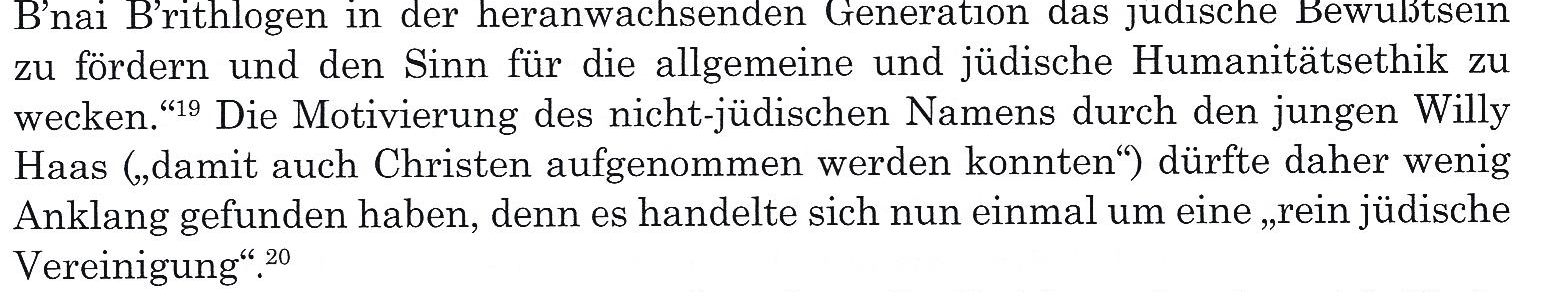 Herder
Menschheitsgeschichte als die vernunftgeleitete Fortsetzung der Naturgeschichte: So, wie die Organisationsweise eines Lebewesens zugleich durch seine organische Kraft und seine Umwelt bestimmt ist, muss die kulturelle Entwicklung eines Volkes, wenn sie gelingen soll, zugleich bestimmt sein durch den ‚Charakter‘ oder ‚Genius eines Volks‘ und durch die physischen Bedingungen (‚Clima‘) des ‚Landes‘ oder ‚Erdstrichs‘, in dem es lebt. Diese beiden Determinanten beeinflussen sich wechselseitig: das jeweilige ‚Clima‘ prägt die Sinnlichkeit und Denkart des Volkes, das Volk prägt sein Land, indem es dieses zweckmäßig gestaltet, d. h. kultiviert. Im Laufe ihrer Geschichte bildet so jede Kultur eine organische, Mensch und Natur umgreifende Einheit, die einzigartig ist, weil jedes Volk besondere Anlagen hat und jedes Land spezifische Anpassungen erfordert bzw. Nutzungsmöglichkeiten bietet. […] Auf der Erde entsteht so eine Vielfalt einzigartiger, inkommensurabler, gleichberechtigter Formen von Kultur und eben darin besteht, so betont Herder gegen die aufklärerische Idee einer Universalgeschichte, das Ziel der Menschheitsgeschichte; ‚zur Vollkommenheit der menschlichen Natur gehört, daß sie unter jedem Himmel, nach jeder Zeit und Lebensweise sich neu organisiere und gestalte‘[10] […] Eine Vielfalt von Landschaften mit Eigenart ist der räumlich-materielle Aspekt dieser kulturellen Vielfalt.“[
Kafkas Erzählung Die Verwandlung
psychoanalytisch: 
Verdrängung des Geschehenen – versucht weiter zu leben als ob er Mensch wäre
Beziehung zur Schwester – sie ist es, die sich tatsächlich verändert
Rolle des Vaters? der Vorgesetzten?
Am Ende: Anerkennung Gregors als Tier, Nichtmensch
Samsa – sám jsa
Allmähliches Selbstverschwinden
Rezeption von Kafkas Verwandlung
erste Übersetzung ins Tschechische – Milena Jesenská in den Jahren 1920-3 (mit Urteil, Der Heizer, 6 Prosen aus der Sammlung Betrachtungen und Ein Bericht für die Akkademie us dem Band Der Landarzt)
1922 gab Sándor Márai in Košice seine Übersetzung von Der Verwandluung ins Ungarische heraus
Ich als Fiktion
die Teilung auf Schein und Wesen funktioniert nicht – gleich wie die Teilung auf Subjekt und Objekt. Der Mensch / das erkennende Subjekt kann vor allem sich selber nicht erkennen, er bleibt sich fremd und unerreichbar 
Alle Erkenntnis perspektivisch:  sie schließt immer den Erkennenden ein und verweigert Positivierung der Wahrheit, bleibt nur Menge von Perspektiven 
Fiktion: Ich / Subjekt als Fiktion, als Ort, an dem sich das Denken / Erkennen ereignet. Es ist keine Einheit (es enthält verschiedene Interpretationen, Perspektiven, Stile), sondern Vielheit (Einheit nur zugedichtet)
Ernst Mach – Subjekt und die Möglichkeit der Selbsterkennntnis
Das Problem des Ich als das Problem der Relativität  jeder Beobachtung und so der Fragmentarität der empirischen Ich-Erkenntnis
JakobWassermann (1873-1934): „Jeder Versuch, sich selbst zu sehen, scheitert an der Unabänderlichkeit des Ichseins, und jeder Versuch, sich selbst zu erkennen, an der Ungewißheit des Selbstseins.“
„Ich beobachte mich auch selbst nicht, das ist mir nicht gegeben, ich erfahre mich nur…“
Ein Zeitgenosse – G. Benn: Cocain (1917)
Den Ich-zerfall, den süßen, tiefersehnten,Den gibst Du mir: schon ist die Kehle rauh,Schon ist der fremde Klang an unerwähntenGebilden meines Ichs am Unterbau. Nicht mehr am Schwerte, das der Mutter ScheideEntsprang, um da und dort ein Werk zu tunUnd stählern schlägt --: gesunken in die Heide,Wo Hügel kaum enthüllter Formen ruhn! Ein laues Glatt, ein kleines Etwas, Eben-Und nun entsteigt für Hauche eines WehnsDas Ur, geballt, Nicht-seine bebenHirnschauer mürbesten Vorübergehns. Zersprengtes Ich - o aufgetrunkene Schwäre -Verwehte Fieber - süß zerborstene Wehr -:Verströme, o verströme Du - gebäreBlutbäuchig das Entformte her.
Kafka: Der Bau
„Sicherheit im Leben
Wer spricht?
Gibt es eine Orientierung, einen Plan?
Eine Parabel?
Einsamkeit, Autarkie als Trug?
Beziehung zu anderen Werken Kafkas?
Der Bau und die Verwandlung – Gemeinsamkeiten?
Gibt es eine Möglichkeit der Beendung, der Ganzheit des menschlichen Lebens?
Lektüre für das nächste Seminar
Oskar Baum: 
Darstellung der Blindheit und ihre Beziehung zur sozialen Rolle
Rolle der Kunst
Darstellung der Musik in der Literatur
Beschreibungen bei einem blinden Schriftsteller?